Pengubahan RPJMD secara Teknokratis Untuk Merespon “Unmanipulable Causes”
Andi Oetomo
Perencanaan Wilayah dan Kota,
SAPPK-ITB
2020
RPJMD sebagai produk Strategic Planning
Pendekatan Perencanaan ‘Strategic’ Dalam Penyusunan Program Pembangunan
pada awalnya ‘hanya’ dilakukan oleh kalangan militer dalam rangka memenangkan peperangan dan/atau pertempuran (Ingat Sun Tzu dengan “Art of War”)
ditransfer ke dunia bisnis untuk menetapkan kebijakan dan langkah yang harus diambil dalam pengembangan perusahaan dan persaingan usaha di pasar 
Mulai tahun 1990-an konsepsi ini diterapkan untuk non-profit organization, dan juga perencanaan berdomain publik
Perencanaan Strategis
usaha mencari kesesuaian antara kekuatan-kekuatan internal entitasnya dengan kekuatan-kekuatan eksternal (peluang dan ancaman) ‘pasar’:secara terus menerus mengamati secara hati-hati peluang dan ancaman, sehingga akan mempengaruhi cara yang bersangkutan mengoptimalkan dan mensinergikan pengerahan sumber daya (alam, manusia, buatan, dana) yang secara internal dipunyainya 
mengembangkan strategi untuk mengatasi ancaman eksternal dan merebut peluang yang ada.
Tujuan Perencanaan Strategis
melihat secara obyektif kondisi-kondisi internal dan eksternal, sehingga entitas komunitas tersebut dapat mengantisipasi perubahan lingkungan eksternal 
memperoleh ‘competitive advantage’ dan memiliki produk layanan barang dan jasa yang sesuai dengan keinginan dan kebutuhan konsumen dengan dukungan yang optimal dari sumber daya yang ada
Konsep Strategi (1)
Chandler (1962): Strategi merupakan alat untuk mencapai tujuan perusahaan dalam kaitannya dengan tujuan jangka panjang, program tindak lanjut, serta prioritas alokasi sumber daya. 
Learned, Christensen, Andrews, dan Guth (1965): Strategi merupakan alat untuk menciptakan keunggulan bersaing. 
Argyris (1985), Mintzberg (1979), Steiner dan Miner (1977): Strategi merupakan respon -secara terus menerus maupun adaptif- terhadap peluang dan ancaman eksteral serta kekuatan dan kelemahan internal yang dapat mempengaruhi organisasi
Konsep Strategi (2)
Porter (1985): Strategi adalah alat yang sangat penting untuk mencapai keunggulan bersaing. 
Andrews (1980), Chaffe (1985): Strategi adalah kekuatan motivasi untuk stakeholders, yang baik secara langsung maupun tidak langsung menerima keuntungan atau biaya yang ditimbulkan oleh semua tindakan yang dilakukan perusahaan 
Hamel dan Prahalad (1995): Strategi merupakan  tindakan yang bersifat inkremental dan terus menerus dan dilakukan berdasarkan sudut pandang tentang apa yang diharapkan oleh para pelanggan di masa depan.
Perencanaan Strategis
selalu dimulai dari “apa yang dapat terjadi” bukan dimulai dari “apa yang terjadi” sehingga sering dikaitkan dengan Scenario Planning.
mencari ‘kompetensi inti’ di dalam bisnis yang dilakukan 
Perlu memahami cara mengubah Distinctive Competence (asal beda) menjadi Competitive Advantage
Perlu adaptasi lebih dahulu jika ingin diterapkan dalam pengembangan strategi pembangunan wilayah (dalam domain publik),
Perencanaan Strategis dan Manajemen Strategis
Perencanaan strategis adalah salah satu tahapan menuju kepada manajemen strategis 
(Evolusi) perencanaan sampai ke manajemen strategis, yaitu:
Perencanaan keuangan dasar
Perencanaan berdasarkan perkiraan/forecast
Perencanaan berorientasi eksternal/perencanaan strategis
Manajemen strategis
Manajemen Strategis
“The art and science of formulating, implementing, and evaluating cross-functional decisions that enable an organization to achieve its objectives”  -Fred R. David (1995) 
“…is that set of managerial decisions and actions that determines the long-run performance of a corporation.”  -Thomas L Wheelen dan J. David Hunger (1998)
Manfaat digunakannya manajemen strategis [Wilson (1994)]
Clearer sense of strategic vision for the firm 
Sharper focus on what is strategically important 
Improved understanding of a rapidly changing environment
Proses Manajemen Strategis
‘Strategy Formulation’, 
‘Strategy Implementation’, 
‘Strategy Evaluation’.
Sistem Perencanaan Pembangunan yang Ideal?
Harus mampu menghasilkan “kesepakatan” publik yang efektif & meminimasi konflik!
Prasyarat ada kesepakatan yang efektif:
Substansi dapat dimengerti oleh semua stakeholders, ‘sederhana’, sebaiknya hanya ada satu rencana untuk satu wilayah
Diperlukan suatu ‘visi’ yang jelas
Mempunyai daya motivasi insentif untuk yang melaksanakan 
Terdapat disinsentif u/ yang tidak melaksanakan
Lingkupnya cukup memberikan keleluasan untuk menampung partisipasi dan dinamika masyarakat
Jadi justru tidak diperlukan bentuk dan jenis dokumen rencana yang banyak!
Bagaimana mengintegrasikan bentuk dan jenis dokumen rencana (statutory atau mandatory) yang banyak dalam suatu sistem perencanaan yang terpadu & sederhana (minimal prosesnya satu saja)?
Comprehensive Planning vs Strategic Planning?
Tidak selalu yang ‘strategic’ tanpa basis analisis ‘comprehensive’, meskipun pada prinsipnya hanya yang paling perlu/dibutuhkan/strategis saja yang akan diprioritaskan (sesuai ‘kesepakatan’) atau incremental.
Efektif, Cukup, Efisien, Responsif, Mudah Dilaksanakan
Penerapan Manajemen Strategik Untuk Perencanaan Pembangunan Daerah di Indonesia
Evolusi Perencanaan Pembangunan Daerah 2004 s.d Sekarang
UU 25/2004
PP 39/2006 & 40/2006
UU 23/2014
RPJPD
RPJMD
UU 32/2004
PP 8/2008
RKPD
PERMENDAGRI  54/2010
PERMENDAGRI 86/2017
PERMENDAGRI  72/2013
UU 17/2003
Perlu diketahui UU 32/2004 telah dicabut dengan UU 23/2014, dan Permendagri 72/2013 ttg PWT dicabut dengan Permendagri 20/2016
Hubungan Perencanaan Pembangunan dan Penataan Ruang: Apakah Ada yang Berubah dg Permendagri 86 Tahun 2017?
Memperhatikan, Mempedomani, Mengacu
UU 25/2004
UU 26/2007
PP 8/2008
RPJPD
RPJMD
RKPD
RTRWK

RDTRK
UU 32/2004
UU 23/2014
PP 15/2010
PERMENDAGRI  54/2010
PERMENDAGRI  86/2017
PERMENDAGRI  72/2013
Memperhatikan, Mempedomani, Mengacu
Perlu diketahui UU 32/2004 telah dicabut dengan UU 23/2014, dan Permendagri 72/2013 dicabut dengan Permendagri 20/2016
UU 17/2003
Pendekatan Perencanaan Pembangunan Daerah (Permendagri 86/2017)
Pasal 7: Perencanaan pembangunan Daerah yang berorientasi pada proses, menggunakan pendekatan:
a. teknokratik;
b. partisipatif;
c. politis; dan
d. atas-bawah dan bawah-atas.
Pasal 9: Perencanaan pembangunan Daerah yang berorientasi pada substansi, menggunakan pendekatan:
a. holistik-tematik;
b. integratif; dan
c. spasial.
Pendekatan Perencanaan Pembangunan Daerah (Permendagri 86/2017)
Pendekatan Holistik-tematik,
Integratif,
Spatial
PENDEKATAN:
KNOWLEDGE & EMPIRIC BASED (Metoda dan Kerangka Berpikir Ilmiah)
DOKUMEN  TEKNOKRATIK
PROSES PENYUSUNAN RENCANA PEMBANGUNAN
TEKNOKRATIK
PARTISIPATIF
Sebelum Pelantikan KDH Terpilih
POLITIS
ATAS – BAWAH
BAWAH - ATAS
POHON KINERJA (Logical Framework Approach)
DOKUMEN RPJMD
Cascading: Pembagian peran dan kinerja secara berjenjang
tools
Performance Management System (PMS Online)
Indikator Kinerja Harus Terukur
MANAJEMEN PEMBANGUNAN
DAL= WAS+ TINDAKAN KOREKTIF
Existing Resources:

SDA

SDM

SD Buatan

SD Sosial

SD Modal

SD lainnya
P
O
A
C
MON+EV
OPTIMASI
AMAN
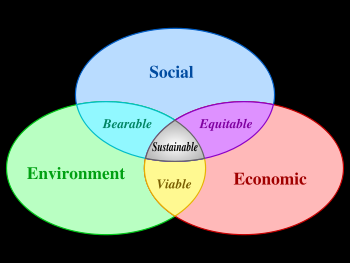 SINERGI
Good Civil Society
Good Public Governance
17 SDGs [SUSTAINABLE DEVELOPMENT GOALS]
NYAMAN
BERKELANJUTAN
Good Corporate Governance
MINIMASI KONFLIK
Good Governance
PRODUKTIF
NEW MANAGEMENT AGENDA
Public Sector Management
Strategic Management
Growth Management
Disaster Management
Conflict Management
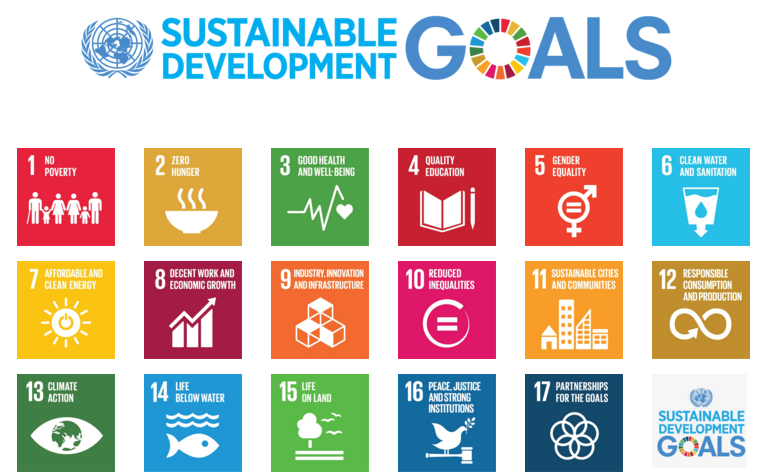 2015 -2030
PERPRES No. 59 Tahun 2017
Kerangka Kerja Monitoring: Konteks Unforeseen Events
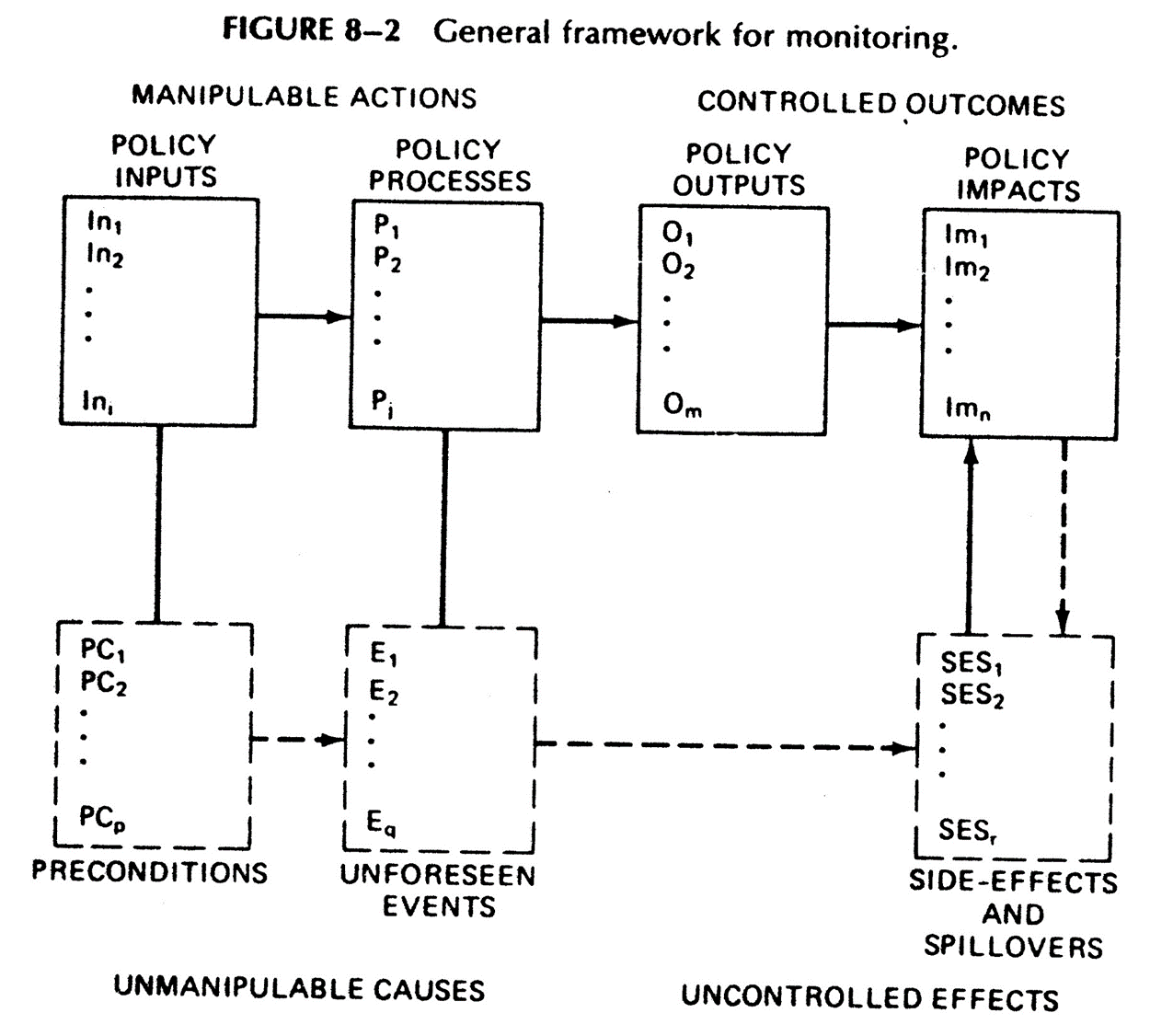 Bencana Alam, Bencana Ulah manusia. Pandemi, Kegagalan Teknologi, dll 
Force Majeure
Model Ideal Evaluasi Kinerja Pembangunan Oleh Pemerintah Daerah
Sumber : Baird and Stammer, 1997
MASUKAN (INPUT)
PROSES
KELUARAN (OUTPUT)
HASIL (OUTCOME)
DAMPAK
(IMPACT)
SISTEM PELAYANAN
Kualitas kehidupan, kondisi ekonomi, dan lingkungan
OTORITAS
KENDALA & PERSYARATAN
Keefektifan pelayanan/
produk
E f i s i e n s i
Keefektifan biaya/Cost effectiveness
Keefektifan kebijakan/Policy effectiveness
UU 25/2004 ttg SPPN
UU 17/2003
ttg KN
Manajemen Strategis: Alur Perencanaan dan Penganggaran Pembangunan Nasional (sebelum PP 8/2008)
Renstra KL
Renja - KL
RKA-KL
Rincian APBN
Pedoman
Pedoman
Pemerintah 
Pusat
Pedoman
Diacu
Dijabar-kan
RPJP Nasional
Pedoman
RPJM Nasional
RKP
Pedoman
RAPBN
APBN
Diacu
Diperhatikan
Diserasikan melalui Musrenbang
Dimana RTRW/Penataan Ruang Diintegrasikan?
Dijabar-kan
RPJP Daerah
RPJM Daerah
RKP Daerah
Pedoman
RAPBD
APBD
Pedoman
Pemerintah 
Daerah
Pedoman
Diacu
Renstra SKPD
Pedoman
Renja -  SKPD
Pedoman
RKA - SKPD
Rincian APBD
STRATEGY FORMULATION
STRATEGY IMPLEMENTATION
STRATEGY EVALUATION
Strategy Evaluation
T-5
Kondisi TUJUAN
Kinerja
Upaya-Upaya respon dampak negative Unforeseen Events ?
Tekanan Unforeseen Events
Kondisi saat ini
Kondisi kinerja terpuruk
Kondisi awal
Tahun
T-0
Strategic Planning & Strategic Management
Visi
Analisis Faktor Internal:
SDA
SDM
SDBuatan
Social Capital
SD Fiskal
SDModal
SD Lainnya.
Misi
Analisis Faktor Eksternal:
Global
Nasional
Regional
Teknologi
Pasar, dll
Tujuan/Sasaran
Peluang
Kekuatan
Strategi
Ancaman
Kelemahan
Kebijakan
Program
Anggaran & Kegiatan
EVALUASI STRATEGI
EVALUASI STRATEGI
Pelaksanaan
Dasar HukumKeterkaitan Rencana Pembangunan dengan Rencana Tata Ruang Wilayahdi Tingkat Provinsi
Undang-Undang No. 26 Tahun 2007 Tentang Penataan Ruang
Pasal 22 ayat (1) huruf c.: Penyusunan rencana tata ruang wilayah provinsi mengacu pada rencana pembangunan jangka panjang daerah.
Pasal 22 ayat (2) huruf e: Penyusunan rencana tata ruang wilayah provinsi harus memperhatikan rencana pembangunan jangka panjang daerah;
Pasal 23 ayat (2) huruf a.: Rencana tata ruang wilayah provinsi menjadi pedoman untuk penyusunan rencana pembangunan jangka panjang daerah;
Pasal 23 ayat (2) huruf b.: Rencana tata ruang wilayah provinsi menjadi pedoman untuk penyusunan rencana pembangunan jangka menengah daerah;
Undang-Undang No. 26 Tahun 2007 Tentang Penataan Ruang
Penjelasan Pasal 23 Ayat (2): 
Rencana tata ruang wilayah provinsi dan rencana pembangunan jangka panjang provinsi serta rencana pembangunan jangka menengah provinsi merupakan kebijakan daerah yang saling mengacu.
Penjelasan Pasal 23 Ayat (3):
Rencana tata ruang disusun untuk jangka waktu 20 (dua puluh) tahun dengan visi yang lebih jauh ke depan yang merupakan matra spasial dari rencana pembangunan jangka panjang  daerah.
Peraturan Pemerintah No 8 Tahun 2008 Tentang Tahapan, Tata Cara Penyusunan, Pengendalian Dan Evaluasi Pelaksanaan Rencana Pembangunan Daerah
Pasal 2 Ayat (3): Perencanaan pembangunan daerah mengintegrasikan rencana tata ruang dengan rencana pembangunan daerah.
Pasal 29 Ayat (1): Dokumen rencana pembangunan daerah disusun dengan menggunakan data dan informasi, serta rencana tata ruang.
Pasal 31: Rencana tata ruang merupakan syarat dan acuan utama penyusunan dokumen rencana pembangunan daerah sesuai dengan peraturan perundang-undangan.
Peraturan Pemerintah No 8 Tahun 2008 Tentang Tahapan, Tata Cara Penyusunan, Pengendalian Dan Evaluasi Pelaksanaan Rencana Pembangunan Daerah
Penjelasan Pasal 2 Ayat (3):
Mengintegrasikan rencana tata ruang dengan  rencana pembangunan daerah bertujuan untuk mencapai pemenuhan hak-hak dasar masyarakat sesuai dengan urusan dan kewenangan  pemerintah daerah meningkatkan kesejahteraan rakyat.
Penjelasan Pasal 29 Ayat (1): 
Rencana tata ruang yang perlu dirujuk adalah Rencana Tata Ruang Wilayah (RTRW) provinsi, RTRW kabupaten/kota, dan Rencana Tata Ruang Kawasan Perkotaan (RTRKP).
Penjelasan Pasal 31:
Rencana tata ruang dan RPJPD sebagai dokumen perencanaan satu sama lain saling berkaitan dan tidak bisa dipisahkan.
Bagi daerah yang belum memiliki rencana tata ruang, maka RPJPD merupakan acuan penyusunan rencana tata ruang. Sedangkan jika daerah telah memiliki rencana tata ruang yang masih berlaku, maka rencana tata ruang tersebut digunakan sebagai acuan.
Keterkaitan dengan Rencana Tata Ruang di Permendagri 86/2017
Pasal 12
RPJPD sebagaimana dimaksud dalam Pasal 11 ayat (2) huruf a, merupakan penjabaran dari visi, misi, arah kebijakan, dan sasaran pokok pembangunan Daerah jangka panjang untuk 20 (dua puluh) tahun yang disusun dengan berpedoman pada RPJPN dan RTRW.
(2) RPJMD sebagaimana dimaksud dalam Pasal 11 ayat (2) huruf b merupakan penjabaran dari visi, misi, dan program Kepala Daerah yang memuat tujuan, sasaran, strategi, arah kebijakan, pembangunan Daerah dan keuangan Daerah, serta program Perangkat Daerah dan lintas Perangkat Daerah yang disertai dengan kerangka pendanaan bersifat indikatif untuk jangka waktu 5 (lima) tahun yang disusun dengan berpedoman pada RPJPD, RTRW dan RPJMN.
Keterkaitan dengan Rencana Tata Ruang di Permendagri 86/2017
Pasal 160
Penelaahan sebagaimana dimaksud dalam Pasal 159 mengandung makna:
….
mempedomani RTRW dalam penyusunan RPJPD dan RPJMD, melalui penyelarasan antara sasaran, arah kebijakan, dan sasaran pokok pembangunan jangka panjang maupun jangka menengah Daerah dengan tujuan, kebijakan, serta rencana struktur dan rencana pola ruang wilayah;
Keterkaitan dengan Rencana Tata Ruang di Permendagri 86/2017
Pasal 180
Pengendalian dan evaluasi perencanaan pembangunan Daerah bertujuan untuk mewujudkan:
a. konsistensi antara kebijakan dengan pelaksanaan dan hasil rencana pembangunan Daerah;
b. konsistensi antara RPJPD dengan RPJPN dan RTRW Nasional;
c. konsistensi antara RPJMD dengan RPJPD dan RTRW Daerah;
d. …
Keterkaitan dengan Rencana Tata Ruang di Permendagri 86/2017
Pasal 185
(1) ... 
(2) ...
(3) Pemantauan dan supervisi sebagaimana dimaksud pada ayat (2), harus dapat menjamin perumusan:
a. … 
b. arah dan kebijakan pembangunan jangka panjang Daerah provinsi, selaras dengan arah dan kebijakan RTRW provinsi masing-masing;
c. …
d. RPJPD selaras dengan RTRW provinsi lainnya;
(4) Hasil pemantauan dan supervisi sebagaimana dimaksud pada ayat (3), digunakan untuk mengevaluasi dan memastikan perumusan kebijakan perencanaan pembangunan jangka panjang Daerah provinsi, telah berpedoman pada RPJPN dan RTRW provinsi masingmasing, serta memperhatikan RPJPD dan RTRW provinsi lainnya.
Keterkaitan dengan Rencana Tata Ruang di Permendagri 86/2017
Pasal 187
(3) Pemantauan dan supervisi sebagaimana dimaksud pada ayat (2), harus dapat menjamin perumusan:
visi, misi, tujuan, sasaran, strategi, dan arah kebijakan, selaras dengan visi, misi, arah kebijakan dan sasaran pokok pembangunan jangka panjang Daerah serta RTRW;
…
(4) Hasil pemantauan dan supervisi sebagaimana dimaksud pada ayat (3), digunakan untuk mengevaluasi dan memastikan bahwa perumusan kebijakan perencanaan pembangunan jangka menengah Daerah provinsi, telah berpedoman pada RPJMN, RPJPD, dan RTRW provinsi masing-masing, serta memperhatikan RTRW provinsi lainnya.
Keterkaitan dengan Rencana Tata Ruang di Permendagri 86/2017
Pasal 206
(3)  Pemantauan dan supervisi sebagaimana dimaksud pada ayat (2), harus dapat menjamin perumusan:
..
arah dan kebijakan pembangunan jangka panjang Daerah provinsi, selaras dengan arah dan kebijakan RTRW provinsi;
..
RPJPD memperhatikan RTRW provinsi lainnya;
(4) Hasil pemantauan dan supervisi sebagaimana dimaksud pada ayat (3), digunakan untuk mengevaluasi dan memastikan bahwa perumusan kebijakan perencanaan pembangunan jangka panjang Daerah antarprovinsi, telah berpedoman pada RPJPN dan RTRW provinsi serta memperhatikan RPJPD dan RTRW provinsi lainnya.
Keterkaitan dengan Rencana Tata Ruang di Permendagri 86/2017
Pasal 208
(3) 	Pemantauan dan supervisi sebagaimana dimaksud pada ayat (2), harus dapat menjamin perumusan:
a. ..
b. arah dan kebijakan pembangunan jangka panjang Daerah kabupaten/kota, selaras dengan arah dan kebijakan RTRW kabupaten/kota masing-masing;
c. …
d. RPJPD selaras dengan RTRW kabupaten/kota lainnya;
(4) 	Hasil pemantauan dan supervisi sebagaimana dimaksud pada ayat (3), digunakan untuk mengevaluasi dan memastikan bahwa kebijakan perencanaan pembangunan jangka panjang Daerah antarkabupaten/ kota, telah berpedoman pada RPJPD provinsi dan RTRW kabupaten/kota masing-masing serta memperhatikan RPJPD dan RTRW kabupaten/kota lainnya.
Keterkaitan dengan Rencana Tata Ruang di Permendagri 86/2017
Pasal 214
(2) Pengendalian sebagaimana dimaksud pada ayat (1), dilakukan melalui pemantauan dan supervisi mulai dari tahap penyusunan rancangan awal sampai dengan RPJMD provinsi ditetapkan dengan Peraturan Daerah.
(3) Pemantauan dan supervisi sebagaimana dimaksud pada ayat (2), harus dapat menjamin perumusan:
visi, misi, tujuan, sasaran, kebijakan, strategi dan program pembangunan jangka menengah Daerah, selaras dengan visi, misi, arah dan kebijakan pembangunan jangka panjang Daerah serta pemanfaatan struktur dan pola ruang provinsi;
..
(4) Hasil pemantauan dan supervisi sebagaimana dimaksud pada ayat (3), digunakan untuk mengevaluasi dan memastikan bahwa perumusan kebijakan perencanaan pembangunan jangka menengah Daerah provinsi telah berpedoman pada RPJMN, RPJPD, dan RTRW provinsi, serta memperhatikan RTRW provinsi lainnya.
Keterkaitan dengan Rencana Tata Ruang di Permendagri 86/2017
Pasal 216
(2) Pengendalian sebagaimana dimaksud pada ayat (1), dilakukan melalui pemantauan dan supervisi mulai dari tahap penyusunan rancangan awal sampai dengan RPJMD kabupaten/kota ditetapkan dengan Peraturan Daerah.
(3) Pemantauan dan supervisi sebagaimana dimaksud pada ayat (2), harus dapat menjamin perumusan:
visi, misi, tujuan, sasaran, kebijakan, strategi dan program pembangunan jangka menengah Daerah, selaras dengan visi, misi, arah dan kebijakan pembangunan jangka panjang Daerah serta pemanfaatan struktur dan pola ruang Daerah kabupaten/ kota;
(4) Hasil pemantauan dan supervisi sebagaimana dimaksud pada ayat (3), digunakan untuk mengevaluasi dan memastikan bahwa perumusan kebijakan perencanaan pembangunan jangka menengah Daerah antarkabupaten/kota, telah berpedoman pada RPJPD dan RTRW kabupaten/kota masing-masing, mengacu pada RPJMD dan memperhatikan RTRW kabupaten/ kotalainnya.
Keterkaitan dengan Rencana Tata Ruang di Permendagri 86/2017
Pasal 266
(3) Pemantauan dan supervisi sebagaimana dimaksud pada ayat (2), harus dapat menjamin perumusan:
..
arah dan kebijakan pembangunan jangka panjang Daerah kabupaten/kota selaras dengan arah dan kebijakan RTRW kabupaten/kota;
..
rencana pembangunan jangka panjang Daerah selaras dengan RTRW kabupaten/kota lainnya;
(4) Hasil pemantauan dan supervisi sebagaimana dimaksud pada ayat (3), digunakan untuk mengevaluasi dan memastikan perumusan kebijakan perencanaan pembangunan jangka panjang Daerah kabupaten/kota, telah mengacu pada RPJPD provinsi dan berpedoman pada RTRW kabupaten/kota serta memperhatikan RPJPD dan RTRW kabupaten/kota lainnya.
Keterkaitan dengan Rencana Tata Ruang di Permendagri 86/2017
Dan seterusnya juga dikaitkan di:
Pasal 272 Ayat (4) dalam konteks Pengendalian dan Evaluasi Perencanaan Pembangunan Daerah Lingkup Kabupaten/Kota
Pasal 323 Ayat (2), Ayat (3) terkait Tata Cara Evaluasi Rancangan Peraturan Daerah Provinsi tentang RPJPD dan RPJMD
Pasal 334 Ayat (2), Ayat (3) terkait Tata Cara Evaluasi Rancangan Peraturan Daerah Kabupaten/kota tentang RPJPD dan RPJMD
SIMPULAN KETERHUBUNGAN RENCANA PEMBANGUNAN & RENCANA TATA RUANG WILAYAH
Rencana Pembangunan dengan Rencana Tata Ruang tidak dapat dipisahkan
RPJP/RPJM & RTRW adalah seperti satu keping mata uang, masing-masing di satu sisinya (aspek spatial/keruangan dan aspek aspatial/kebijakan/program pembangunan)
Rencana Pembangunan dengan Rencana Tata Ruang dalam berbagai tingkatan saling mengacu, dan secara bersama-sama diacu untuk berbagai program dan kegiatan pembangunan di daerah
UU 26/2007 ttg PR
UU 25/2004 ttg SPPN
UU 17/2003
ttg KN
Alur Perencanaan dan Penganggaran Pembangunan Nasional (SESUDAH PP 8/2008 & Permendagri 86/2017) Posisi RTRW/Penataan Ruang Tetap Sebagai Acuan/Pedoman
RTRWN
Renstra KL
Renja - KL
RKA-KL
Rincian APBN
Pedoman
Pedoman
Pemerintah 
Pusat
Pedoman
Diacu
Dijabar-kan
RPJP Nasional
RPJM Nasional
RKP
Pedoman
RAPBN
APBN
Pedoman
Diacu
Diperhatikan
Diserasikan melalui Musrenbang
Dijabar-kan
RPJP Daerah
RPJM Daerah
RKP Daerah
Pedoman
RAPBD
APBD
Pedoman
Pemerintah 
Daerah
Pedoman
Diacu
Renstra PD
Pedoman
Renja PD
Pedoman
RKA PD
Rincian APBD
RTRWP/
Kab/Kota
Pendekatan Rencana Pembangunan Daerah dan Rencana Perangkat Daerah
berorientasi pada proses, menggunakan pendekatan:
a. teknokratik;
b. partisipatif;
c. politis; dan
d. atas-bawah dan bawah-atas.
RENCANA PEMBANGUNAN DAERAH:
RPJPD
RPJMD
RKPD
berorientasi pada
substansi, menggunakan pendekatan:
a. holistik-tematik;
b. integratif; dan
c. spasial.
RENCANA PERANGKAT DAERAH:
RENSTRA PD
RENJA PD
Kedudukan “Pemanfaatan Ruang” Dalam Pemrograman Pembangunan
Renja –KL
Renja PD Prov
Renja PD Kab/Kota
RPJMN/
RPJMD-Prov/
RPJMD-Kab/Kota
RKP/
RKPD-Prov/
RKPD-Kab/Kota
Renstra –KL
Renstra PD Prov
Renstra PD Kab/Kota
RPJPN/
RPJPD-Prov/
RPJPD-Kab/Kota
RTRWN/
RTRWP/
RTRWKab/Kota
PELAKSANAAN PROGRAM/ KEGIATAN
PENYUSUNAN PROGRAM PEMANFAATAN RUANG
PENYUSUNAN KEGIATAN
PEMBIAYAAN/FINANCING
APBN/
APBD Prov/
APBD Kab/Kota
PENYUSUNAN RAPBN/D (BUDGETING)
PPP 
SWASTA/PSP
MASYARAKAT
Konsepsi Keterpaduan Rencana Pembangunan Daerah Dengan Program Pemanfaatan Ruang
Indikasi program pemanfaatan ruang (yang ada di dalam RTRW) harus tertuang dalam rencana program pembangunan daerah, dijabarkan dalam rencana kegiatan pembangunan daerah (rencana kerja pemerintah daerah), dan ditindaklanjuti rencana pelaksanaan & pembiayaannya dalam proses penganggaran (budgeting) di daerah.
Konsep hulu-hilir:
Indikasi program jangka panjang RTRW Provinsi/Kabupaten/Kota (aspek spatial) selaras dengan Indikasi program jangka panjang RPJPD (aspek aspatial)
Indikasi program pemanfaatan ruang RTRW terjabarkan dan tertuang dalam APBD, termasuk diminati swasta dan tertuang dalam Corporate Plan mereka, serta diusulkan dan dikawal masyarakat dalam proses ‘musrenbang’ dari mulai tingkat terendah.
Konsepsi Keterpaduan Rencana Pembangunan Daerah Dengan Program Pemanfaatan Ruang
Pemanfaatan ruang adalah multi-sectoral program dan kegiatan, jadi harus terjabarkan ke dalam masing-masing Renstra PD dan Renja PD terkait. 
Kriteria dalam musrenbang (proses bottom-up planning & budgeting) salah satu diantaranya yang penting adalah kesesuaian/keterkaitannya dengan indikasi pemanfaatan ruang dalam RTRW, termasuk bagi usulan-usulan dari PD sendiri.
Konsepsi Keterpaduan
MATA ANGGARAN DALAM APBD
RENCANA KEGIATAN & ANGGARAN PEMBANGUNAN
RPJPD RPJMD/
RKPD
RENSTRA PD
SEKTOR A
SEKTOR B
SEKTOR C
KEMITRAAN PEM-SWASTA
PR SEBAGAI SEKTOR?
RENJA PD
PEMANFAATAN RUANG SESUAI RTRW
RTRW PROV/
KAB/KOTA
PROGRAM PEMANFAATAN RUANG DI RTRW
KEMITRAAN PEM-MASY
SWASTA  A
SWASTA B
SWASTA C
INVESTASI SWASTA
CORPORATE PLAN
PERAN MASYARAKAT
(LSM/NGO, CBO, ORANG, dll.)
INVESTASI MASYARAKAT
[Speaker Notes: Dalam konteks respon thd Covid-19, terbalik dari mulai mengubah anggaran dan kegiatan (jangka pendek) baru kemudian memikirkan program, kebijakan, dan strategi yang lebih panjang… (jangka menengah)]
Hal Baru dalam Permendagri 86/2017
Penyusunan RPJPD, RPJMD, dan RKPD dilakukan berbasis pada e-planning.
Penyiapan data dan informasi perencanaan pembangunan Daerah berdasarkan Sistem Informasi Pembangunan Daerah(SIPD).
Pendekatan spasial dilaksanakan dengan mempertimbangkan dimensi keruangan dalam perencanaan.
Adanya pengenaan sanksi administratif untuk anggota DPRD dan gubernur/ bupati/wali kota berupa tidak dibayarkan hak keuangan yang diatur dalam ketentuan peraturan perundang-undangan selama 3 (tiga)bulan, jika tidak menetapkan Rancangan Peraturan Daerah tentang RPJPD provinsi/kabupaten/kota yang telah dievaluasi Mendagri/Gubernur paling lambat 6 (enam) bulan setelah RPJPD periode sebelumnya berakhir.
Hal Baru dalam Permendagri 86/2017
Penyusunan rancangan teknokratik RPJMD diselesaikan paling lambat sebelum penetapan Kepala Daerah dan wakil Kepala Daerah terpilih.
Rancangan teknokratik RPJMD disempurnakan berdasarkan berita acara kesepakatan yang ditandatangani oleh Kepala BAPPEDA dan Kepala Perangkat Daerah.
Dalam hal terdapat jeda waktu antara pemilihan Kepala Daerah sampai dengan dilantiknya Kepala Daerah terpilih melebihi jangka waktu 6 (enam) bulan, rancangan teknokratik RPJMD dapat disempurnakan dengan berpedoman pada visi, misi, dan program Kepala Daerah terpilih.
Rencana Teknokratik RPJMD Disusun Sebelum Kepala Daerah Terpilih Dilantik (Kondisi Normal)
Rencana Teknokratik RPJMD:
a. pendahuluan;
b. gambaran umum kondisi Daerah;
c. gambaran keuangan Daerah;
d. permasalahan dan isu strategis Daerah;
e. visi, misi, tujuan dan sasaran;
f.  strategi, arah kebijakan dan program pembangunan Daerah;
g. kerangka pendanaan pembangunan dan program Perangkat Daerah;
h. kinerja penyelenggaraan pemerintahan Daerah; dan
i.  penutup.
Penyusunan Rancangan Awal RPJMD:
a. penyempurnaan rancangan teknokratik RPJMD;
b. penjabaran visi dan misi Kepala Daerah;
c. perumusan tujuan dan sasaran;
d. perumusan strategi dan arah kebijakan;
e. perumusan program pembangunan Daerah;
f.  perumusan program Perangkat Daerah; dan
g. KLHS.
Kepala Daerah Terpilih Dilantik
Unforeseen  causes
KEBUTUHAN “PLACE & PEOPLE PROSPERITY”
Padanan Substansi Perencanaan & Dokumen Rencana (disesuaikan dengan UU No. 25 tahun 2004 & PP No. 8/2008)
Visi
RPJP Daerah
RTRW P
JANGKA PANJANG
Misi
Tujuan/Sasaran
Strategi
RPJM Daerah + Renstra PD
JANGKA MENENGAH
Kebijakan
Program
RKPD + Renja PD
JANGKA PENDEK
Anggaran & Kegiatan
APBD
Integrasi Jangka Pendek Program Respon Baru yang sudah dan sedang berjalan dalam proses perencanaan:
VISI DAN MISI PEMBANGUNAN
FAKTOR 
INTERNAL
TUJUAN PEMBANGUNAN
FAKTOR 
EKSTERNAL
STRATEGI PEMBANGUNAN
KEKUATAN
KELEMAHAN
PELUANG
ANCAMAN
KEBIJAKAN
EVALUASI/MASUKAN 
KEBIJAKAN RESPON
PROGRAM
TOP DOWN
EVALUASI/MASUKAN
USULAN 
PROGRAM
BOTTOM-UP
PERUMUSAN KEMBALI 
PROGRAM PEMBANGUNAN
PENYESUAIAN KEMBALI INDIKATOR
DAN TOLOK UKUR KEBERHASILAN
PROGRAM PEMBANGUNAN
Contoh Masukan Untuk Respon Dampak Covid-19 Ke RPJMD
Respon Terhadap Keterpurukan Perekonomian Daerah:
Strategi Penyeimbangan Dukungan pada Industri 4.0 dan UMKM padat karya untuk pertumbuhan ekonomi daerah melalui pemanfaatan sumber daya alam secara sinergis (pertanian, pariwisata dan kelautan perikanan)
Program Penekanan Perekonomian pada basis ekonomi digital dan kreatif 
Aspek yang perlu dipikirkan lebih lanjut secara teknokratis:
Pemda perlu proaktif menyiapkan regulasi-regulasi yang mendorong pengembangan Bisnis Digital & Kreatif sesuai dengan kesesuaian dan kesiapan tata ruang Jawa Barat yang optimal
Penyiapan BLK Ekonomi Digital & Kreatif untuk kelompok-kelompok start-up bisnis baru di pusat-pusat sistem perkotaan (PKN, PKW, PKL, PKSN, dsb)
Peningkatan Kapasitas SDM untuk Ekonomi Digital & Kreatif
Pengembangan jaringan kerjasama pelaku bisnis digital di Daerah
SEKIAN 
DAN 
TERIMA KASIH

aoetomo@pl.itb.ac.id